Самодельныйфотоаппарат
Низяева Анна
2 «Б» класс СОШ № 8
Руководитель : Ким Н.Н.
Анкетирование
Можно ли сделать фотоаппарат своими руками?
Значимость работы
Ценность настоящей фотографии как способа сохранения информации.
Проблема исследования:
Взгляд на фотографию с другой стороны.

Объект исследования:
Простейший фотоаппарат

Предмет исследования:
Принцип работы простейшего фотоаппарата

Цель исследования:
Получение изображения при помощи света простейшим самодельным приспособлением
Задачи исследования
Узнать, как люди научились использовать свет для получения изображений

Изготовить самодельный фотоаппарат

Провести эксперименты с получением  изображения
Гипотеза:
В домашних условиях  из подручных материалов можно собрать устройство для фотографирования.

Методы исследования:
Анкетирование
Изучение литературы и интернет-источников
Эксперимент
Интервью с профессиональным фотографом
Обобщение полученных сведений
Из истории появления фотографии
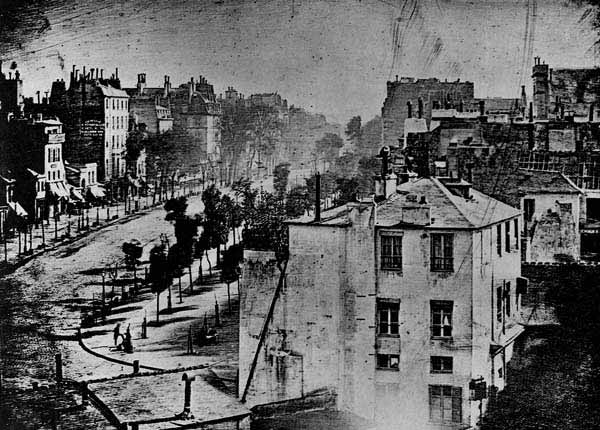 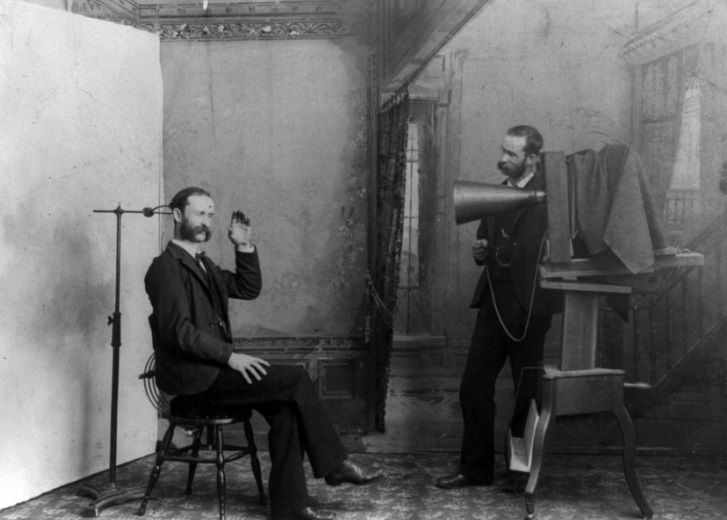 Камера-Обскура
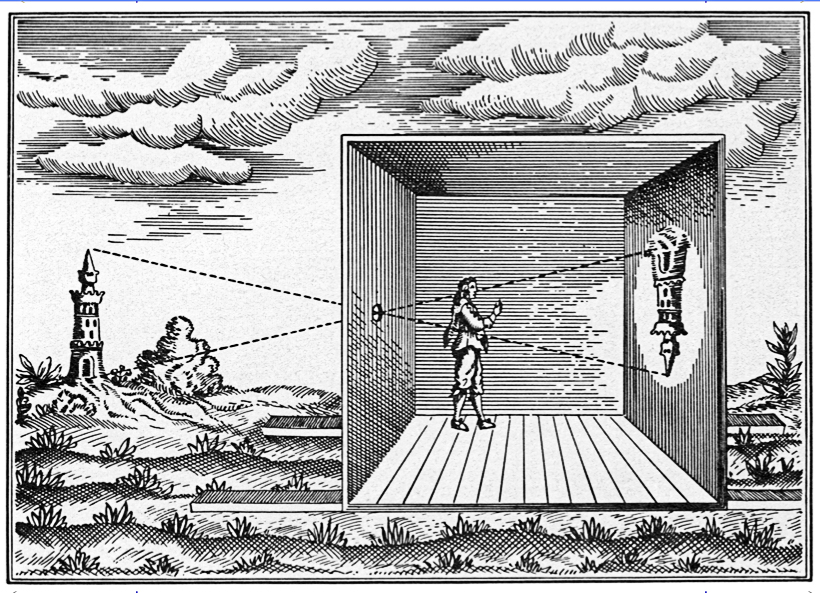 Вопрос
Действительно ли внутри темной комнаты возникает изображение?
«Темная комната»
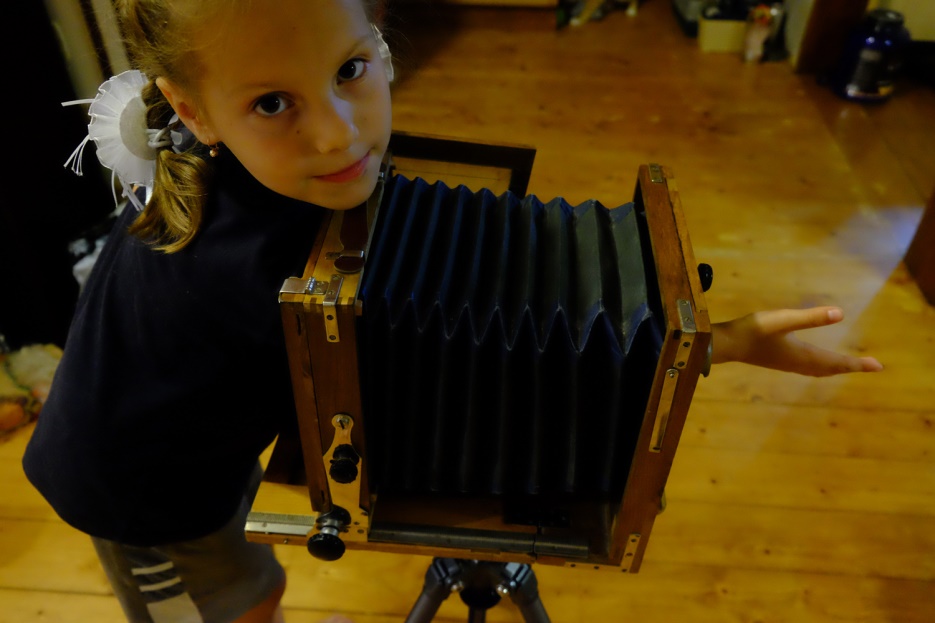 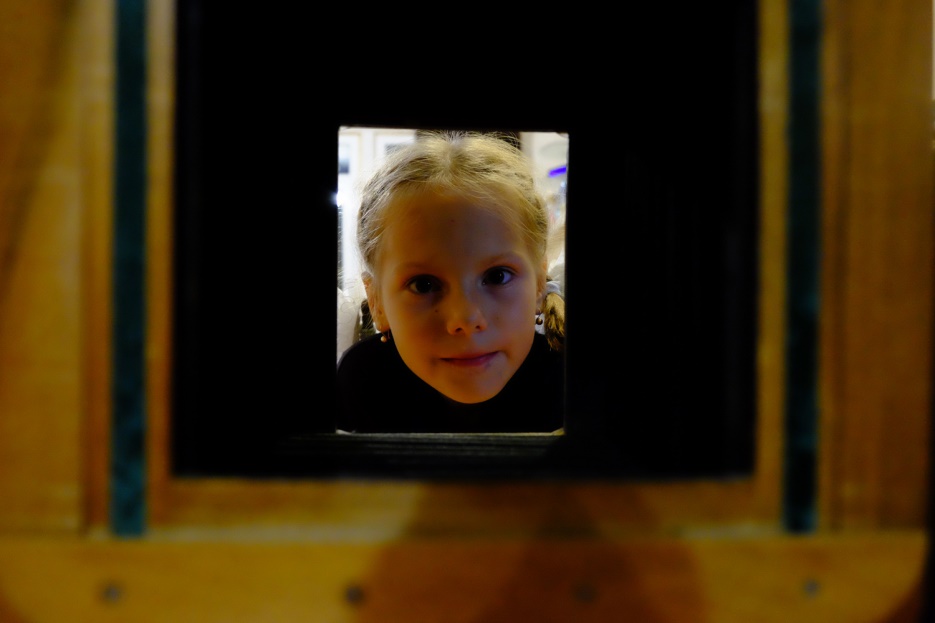 Отверстие в стенке и дверца
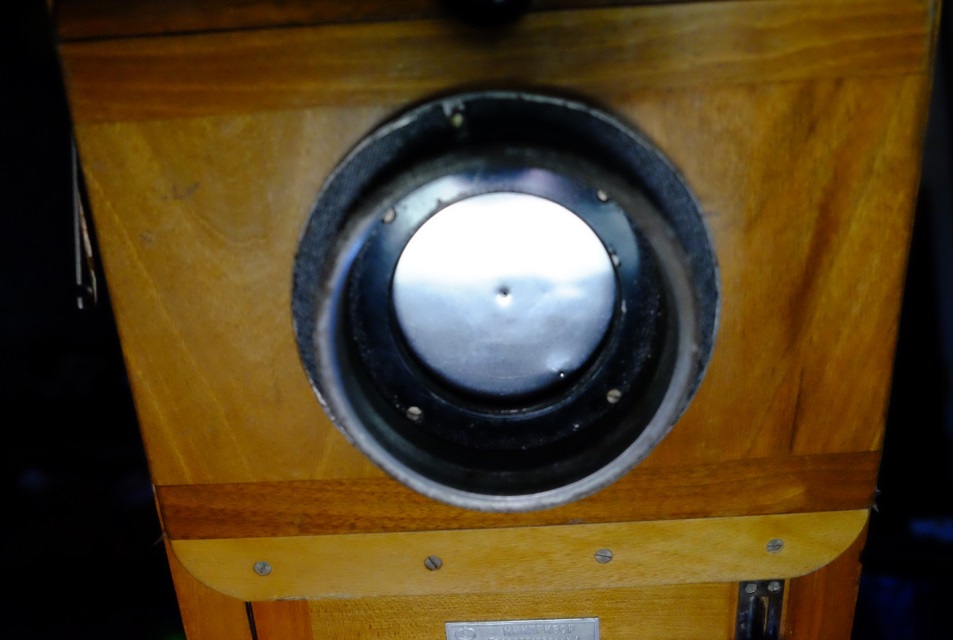 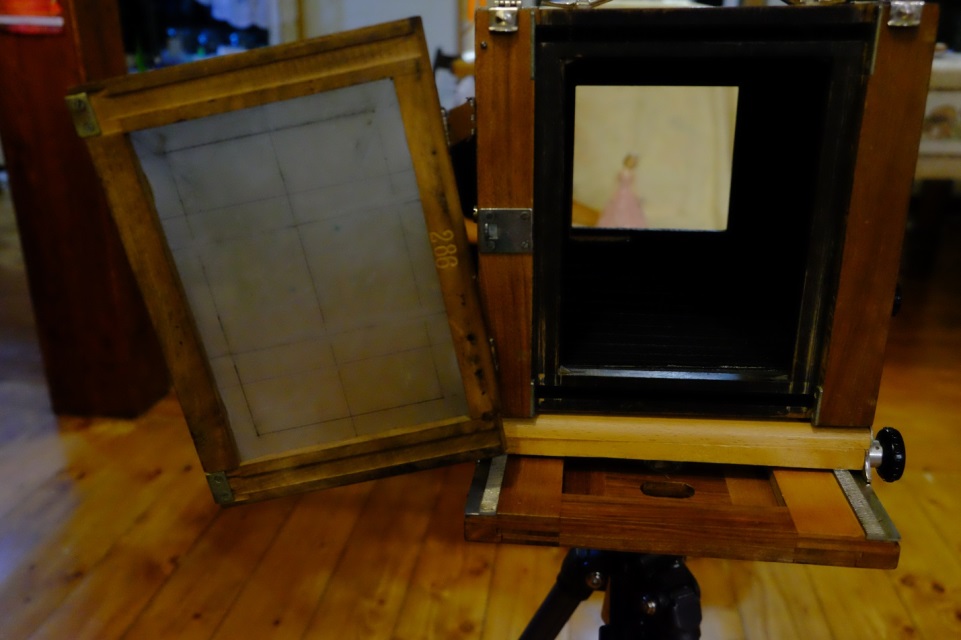 Освещенный предмет
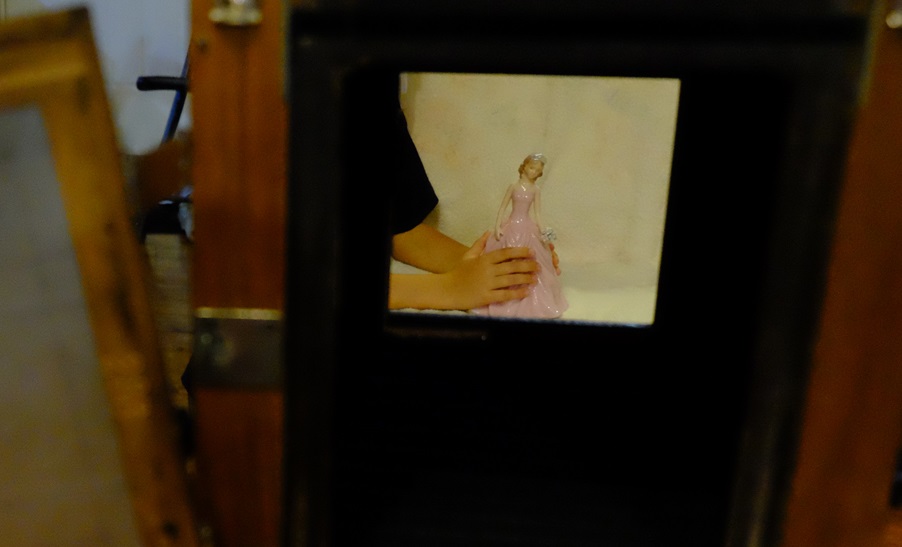 Полученное изображение
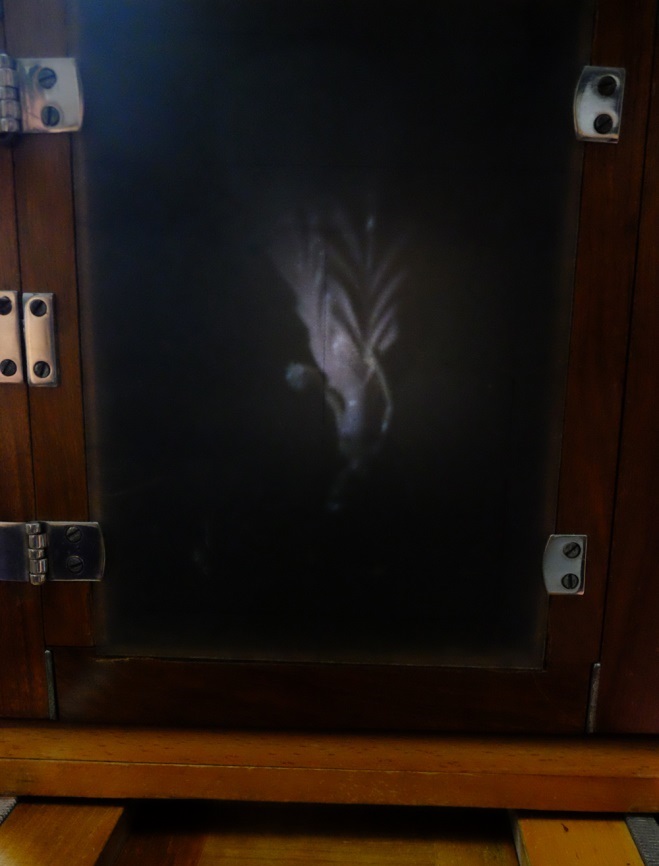 Как сохранить изображение?
пластинки, покрытые специальным раствором

бумага, пропитанная специальными светочувствительными солями

пленка
Фотографирование
Это процесс, при котором «предметы природы могут нарисовать сами себя без помощи карандаша художника».
Эксперимент по созданию фотоаппарата из подручных материалов
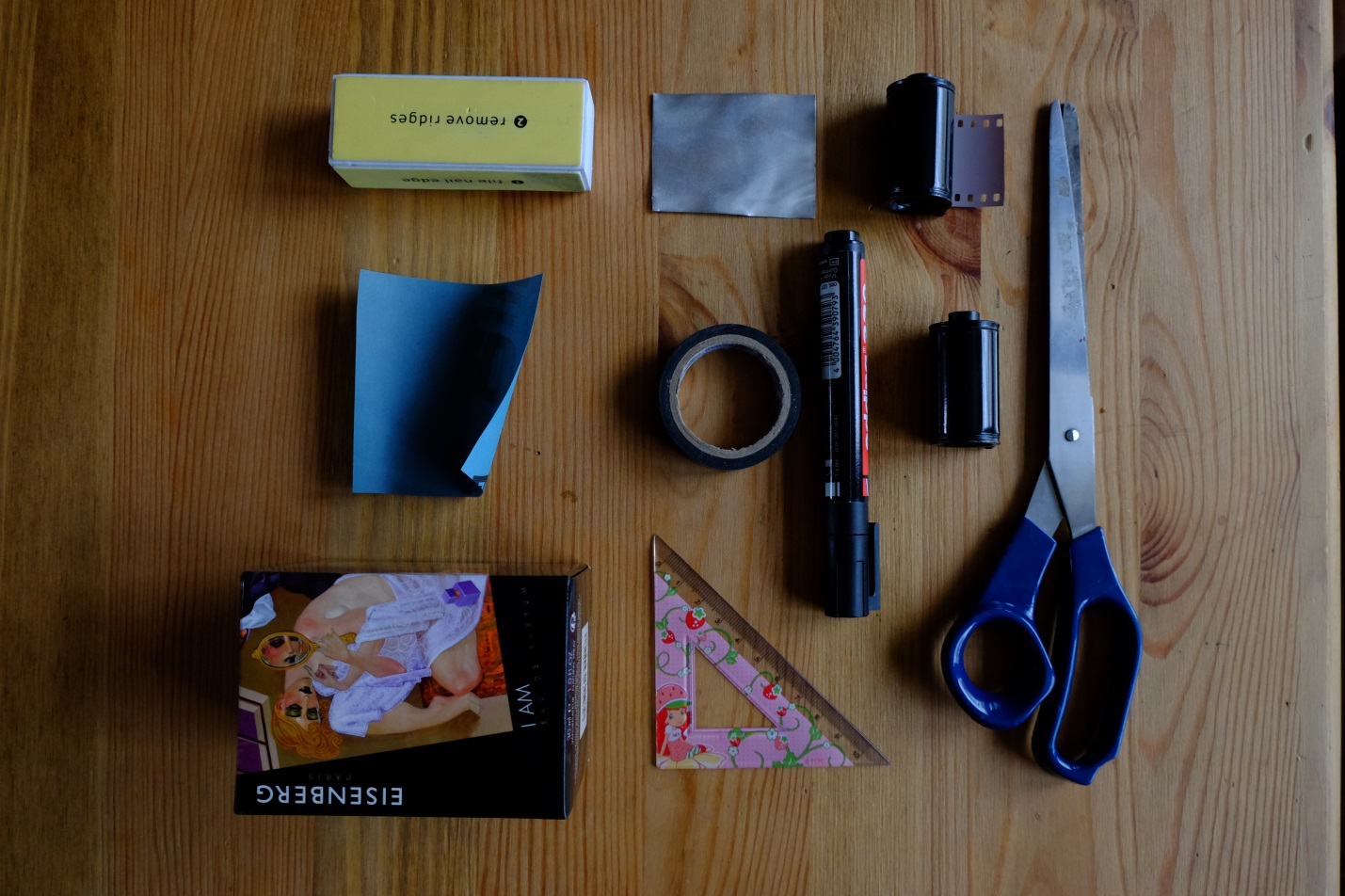 Отверстие в коробке
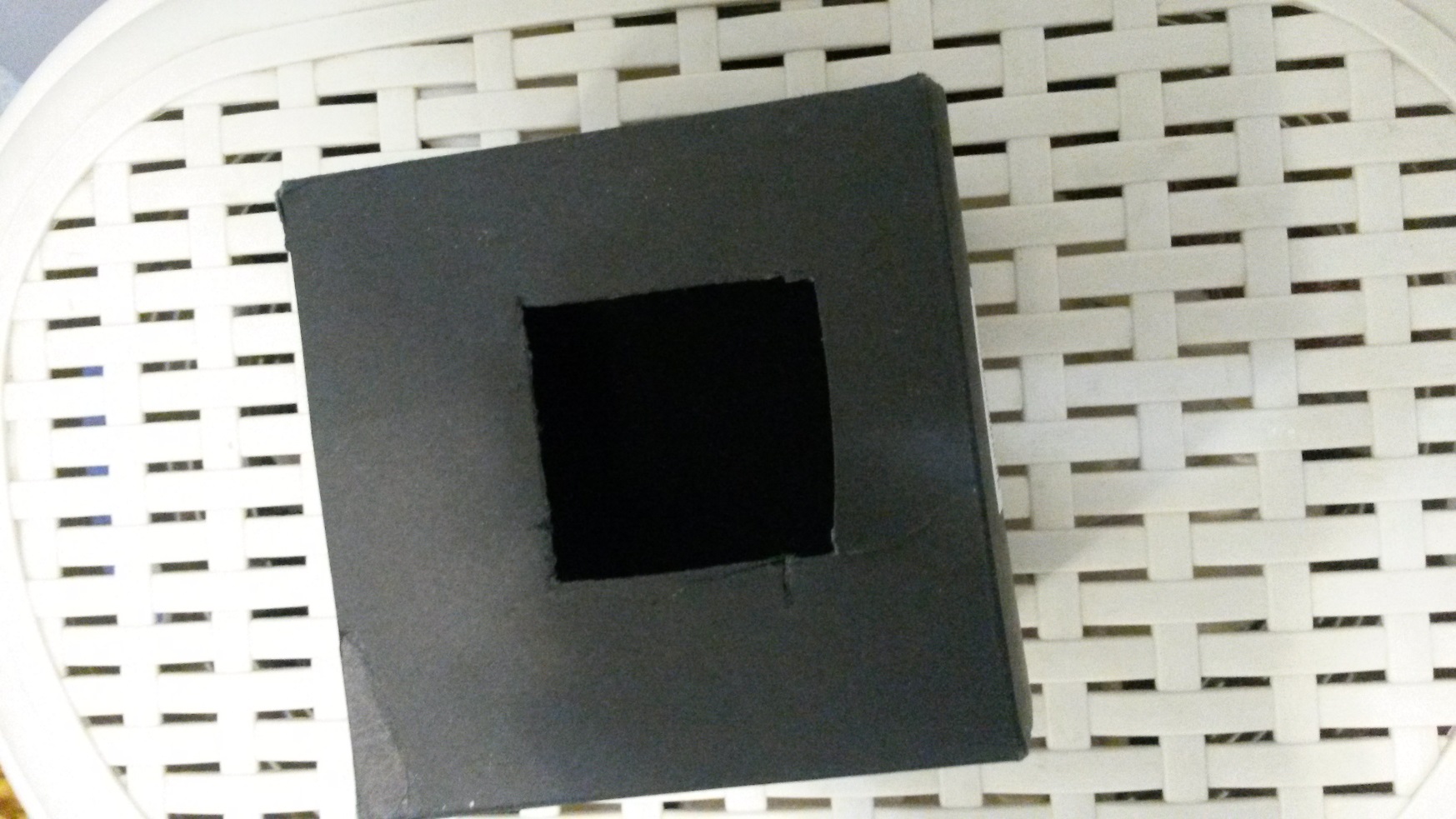 Подготовка фольги
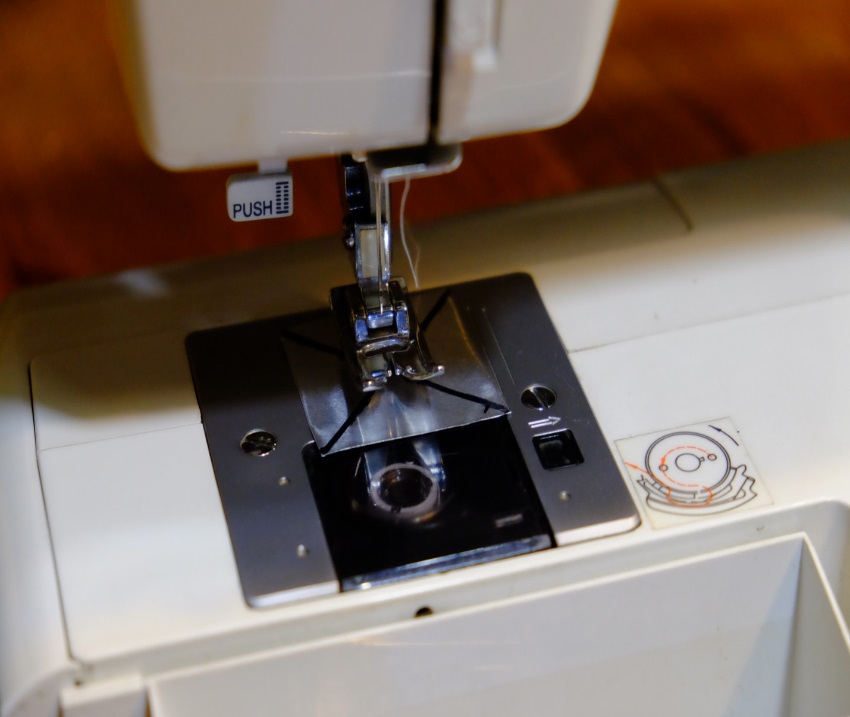 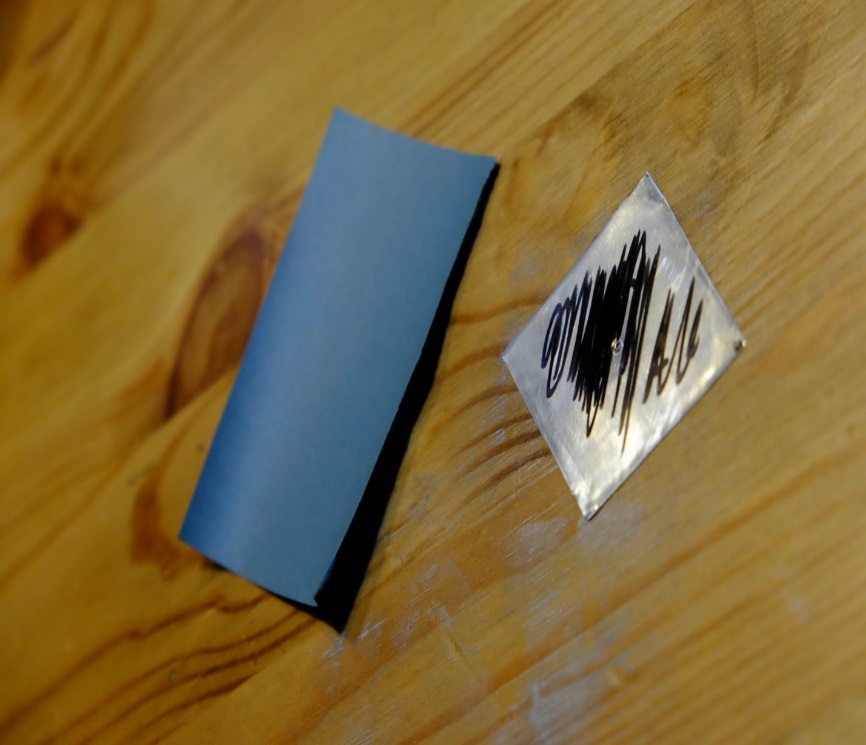 Светоизоляция
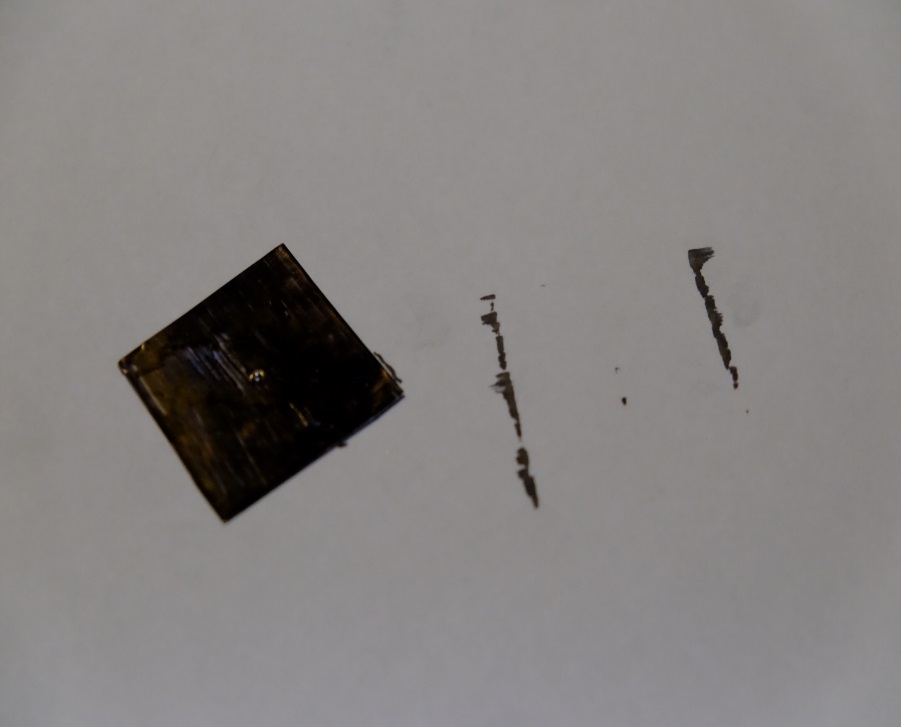 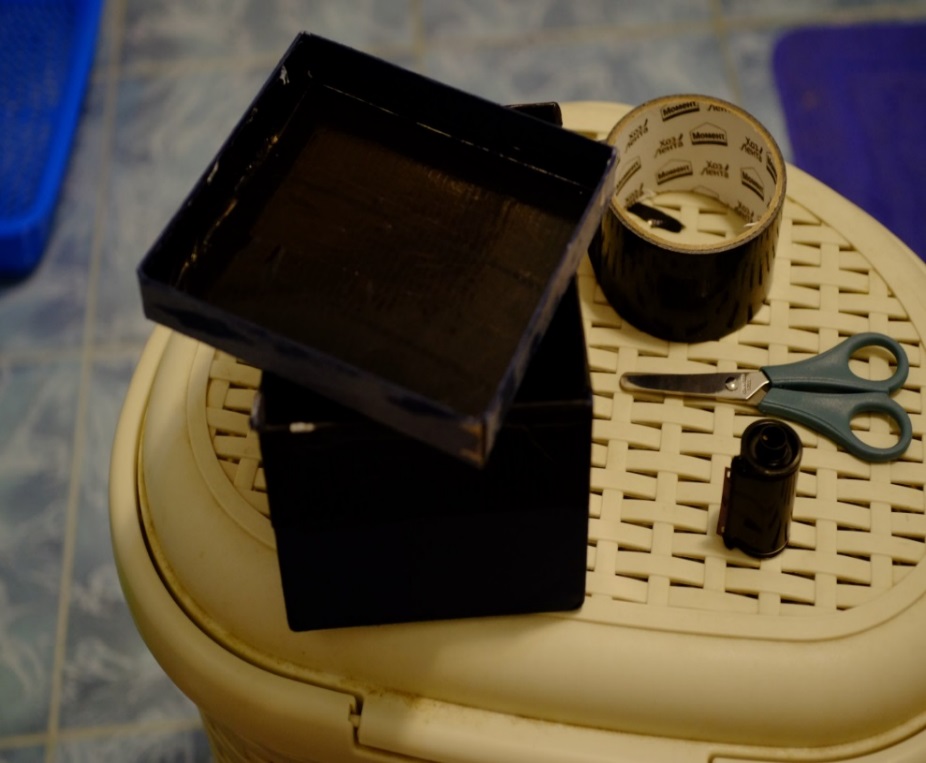 Заглушка (затвор)
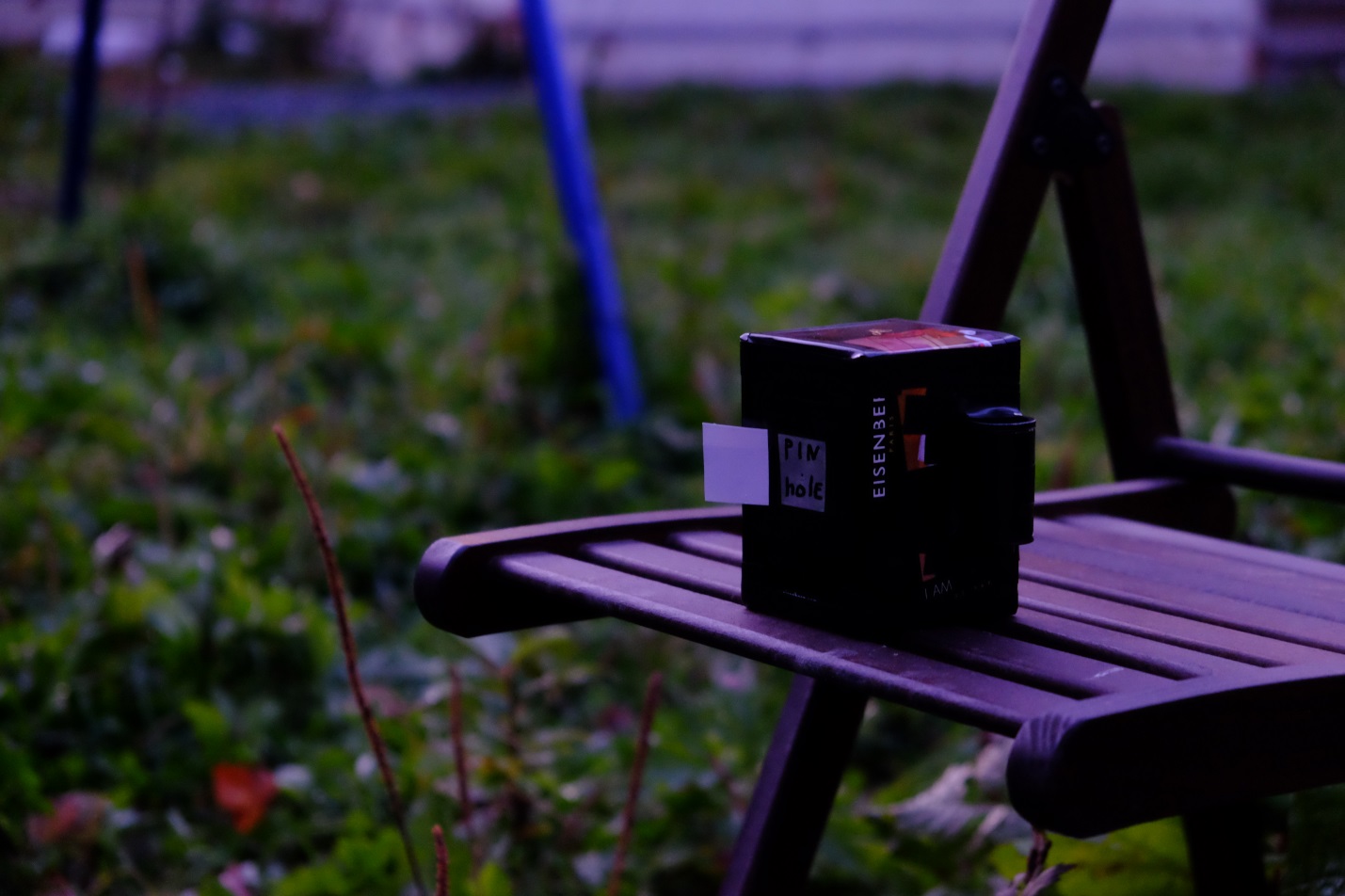 Мои фотоаппараты
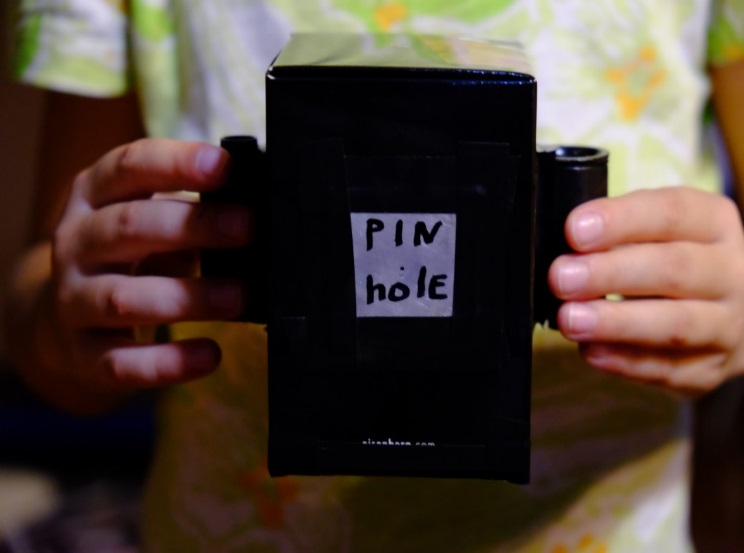 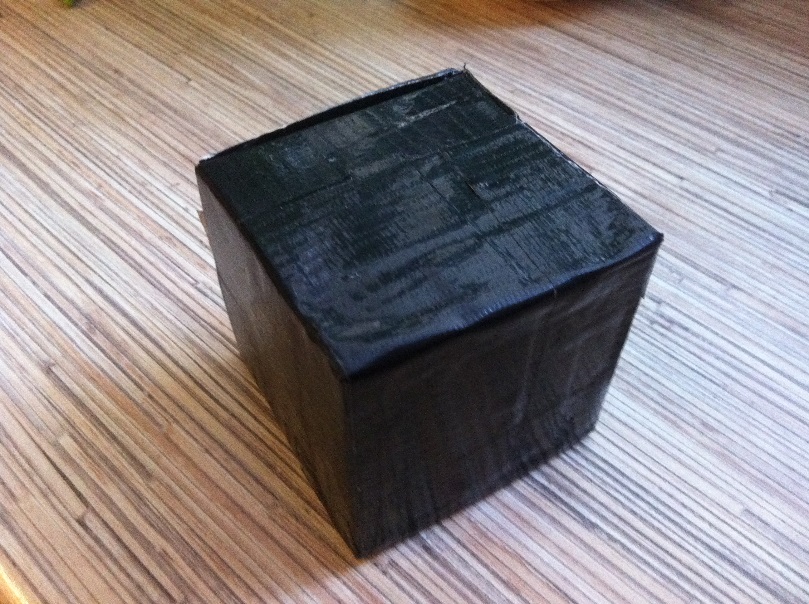 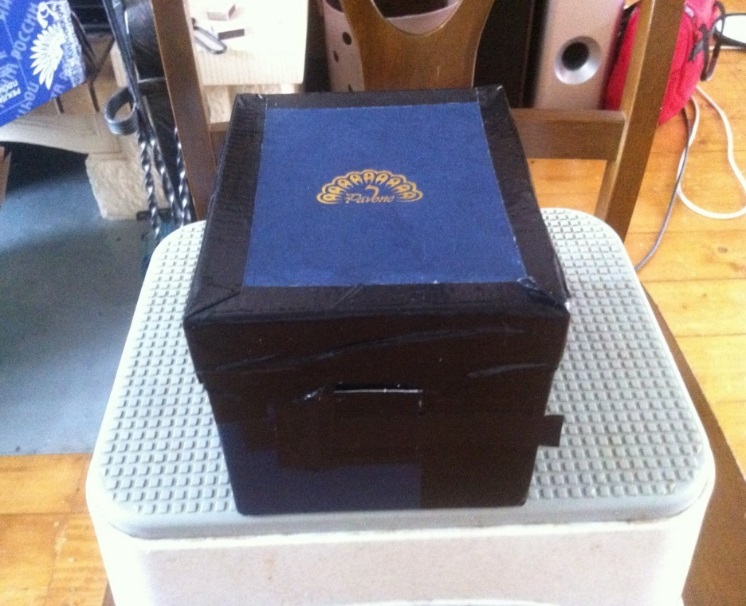 Засекаю время съемки
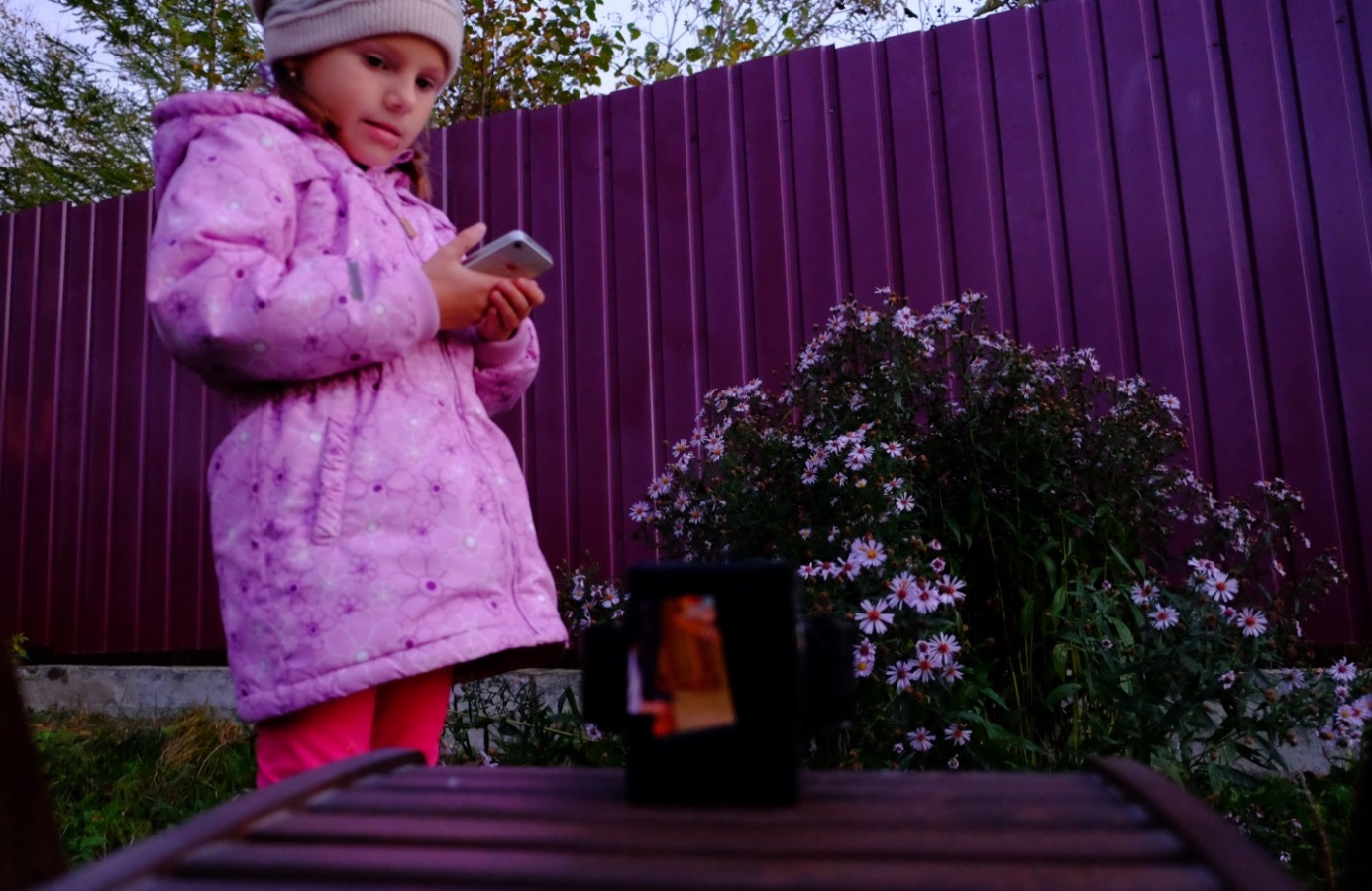 Съемка 1
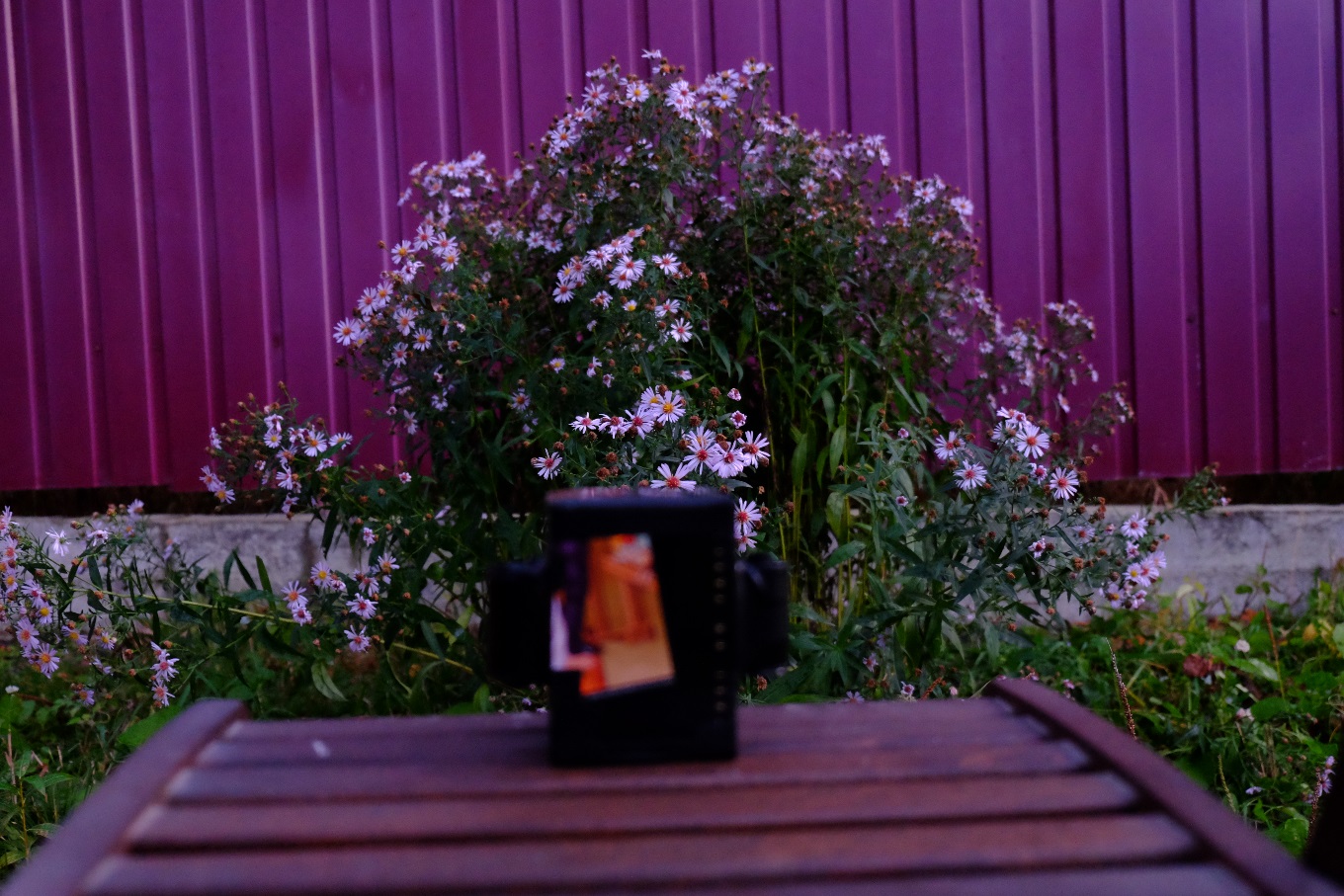 Результат 1
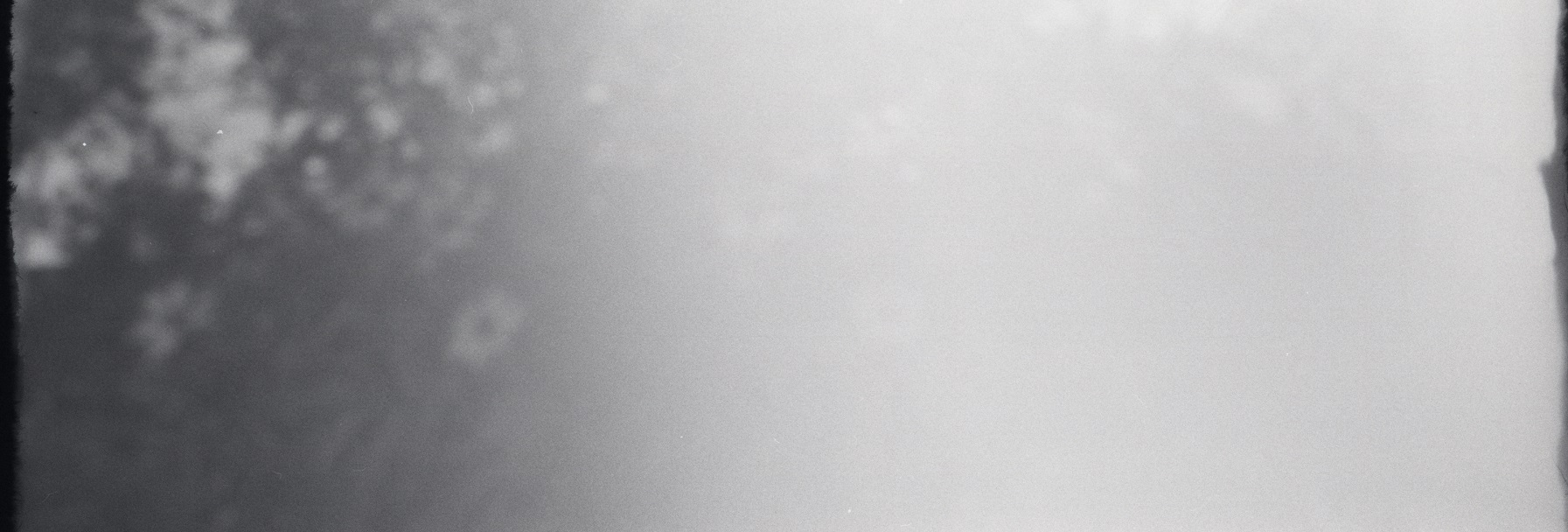 Съемка 2
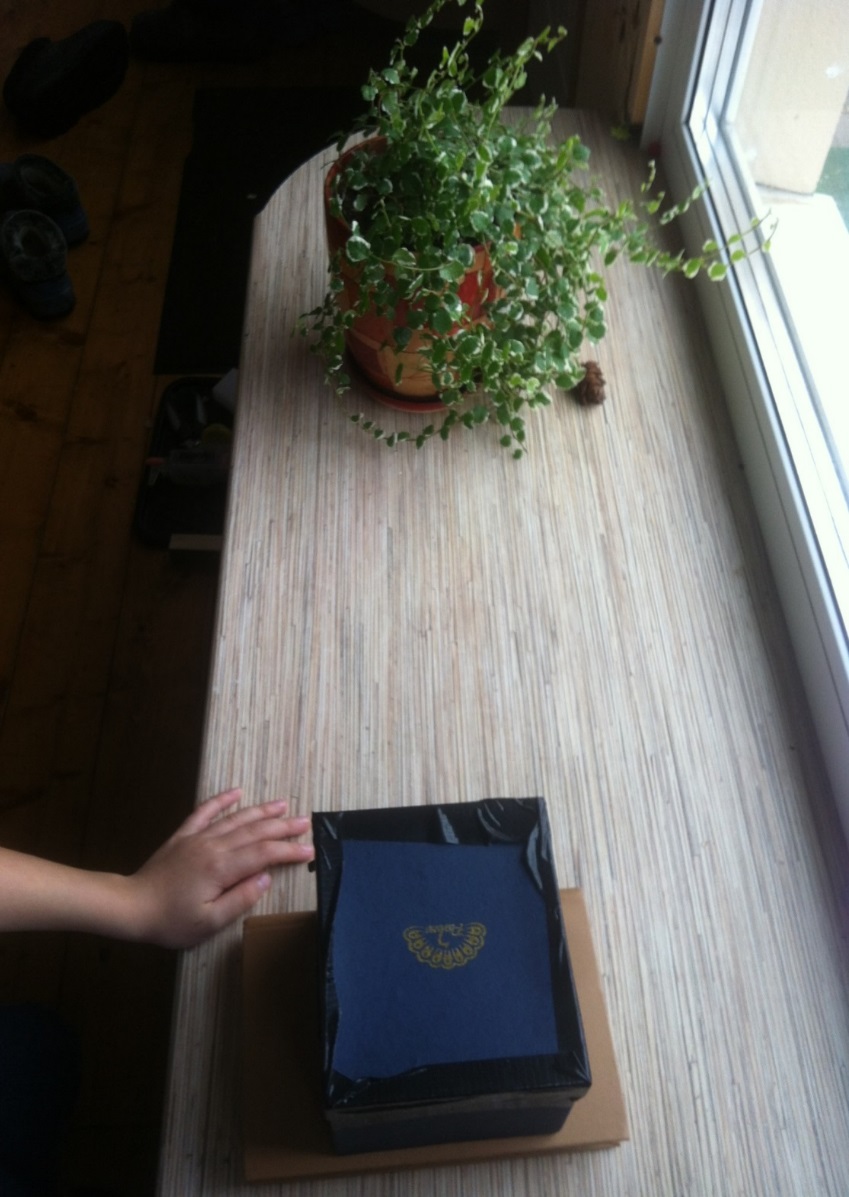 Результат 2
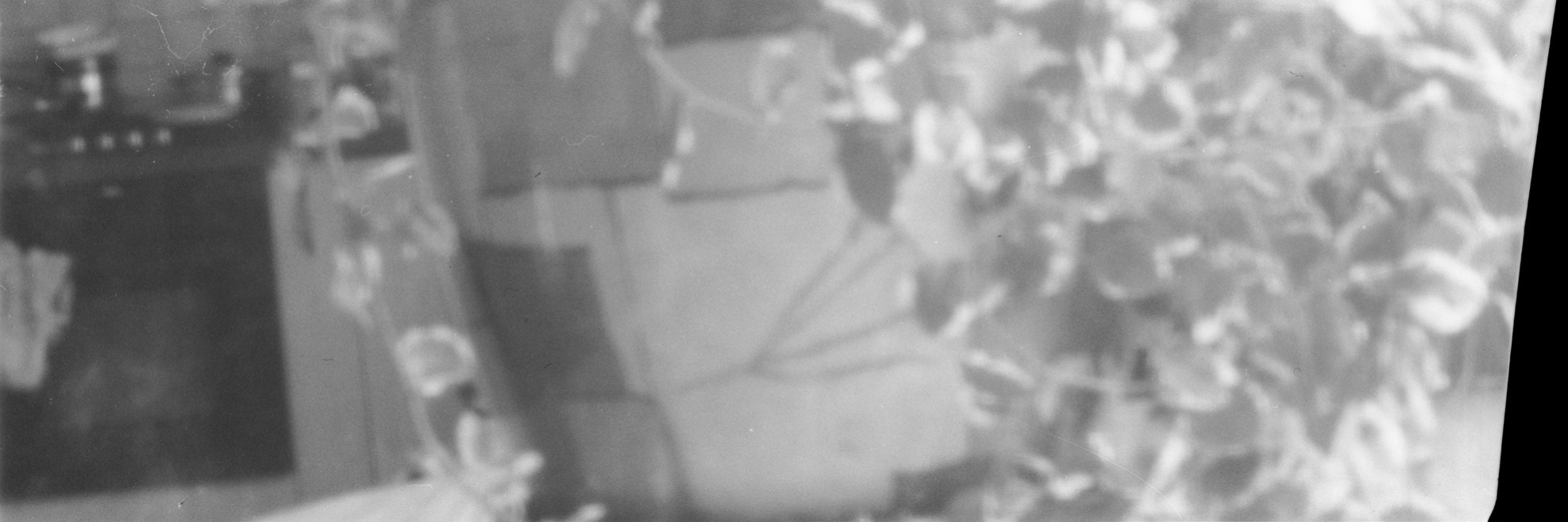 Съемка 3
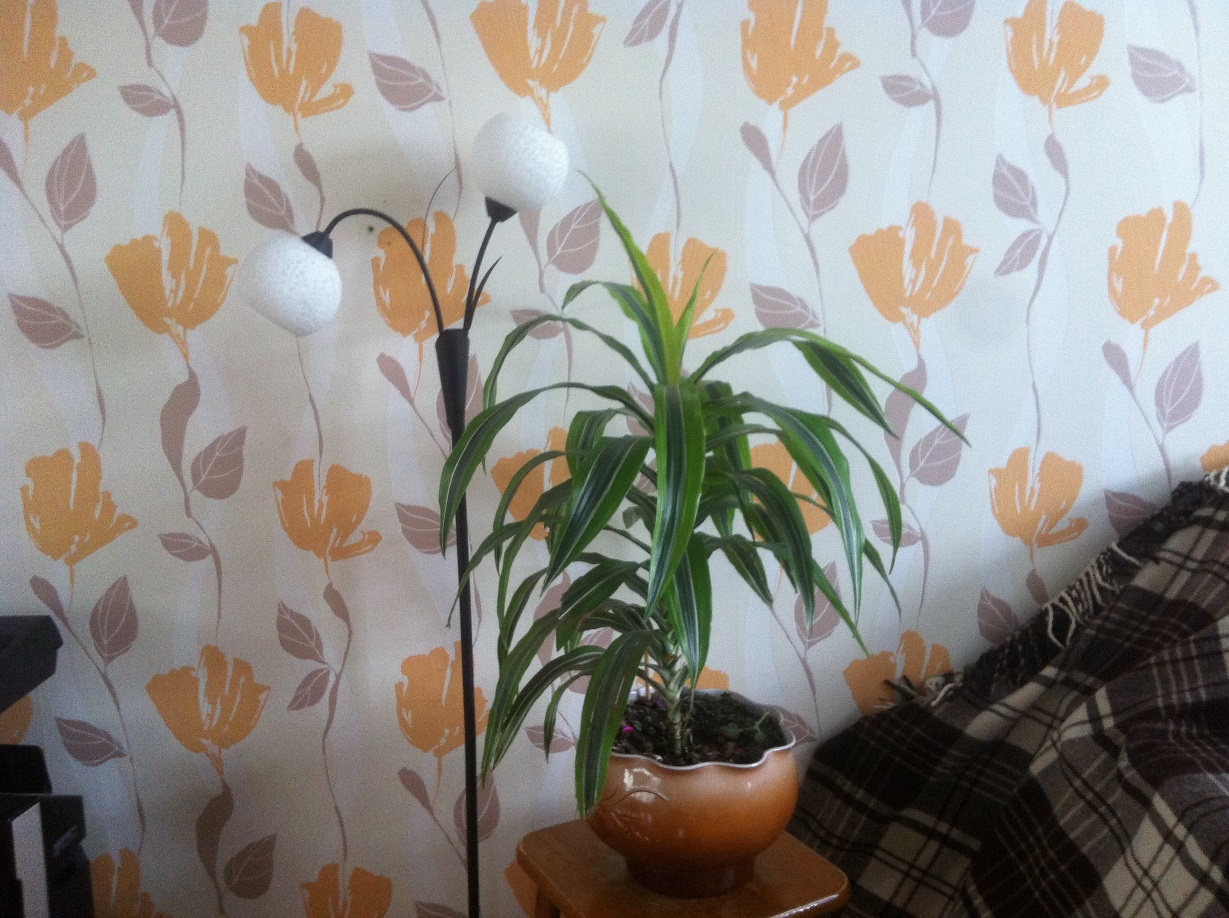 Результат 3
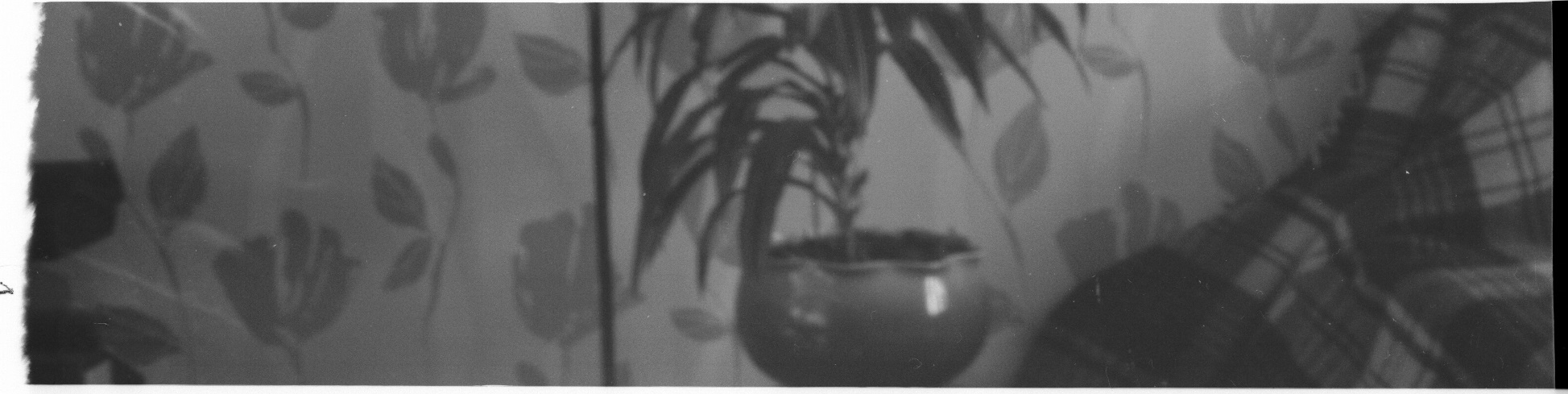 Съемка 4
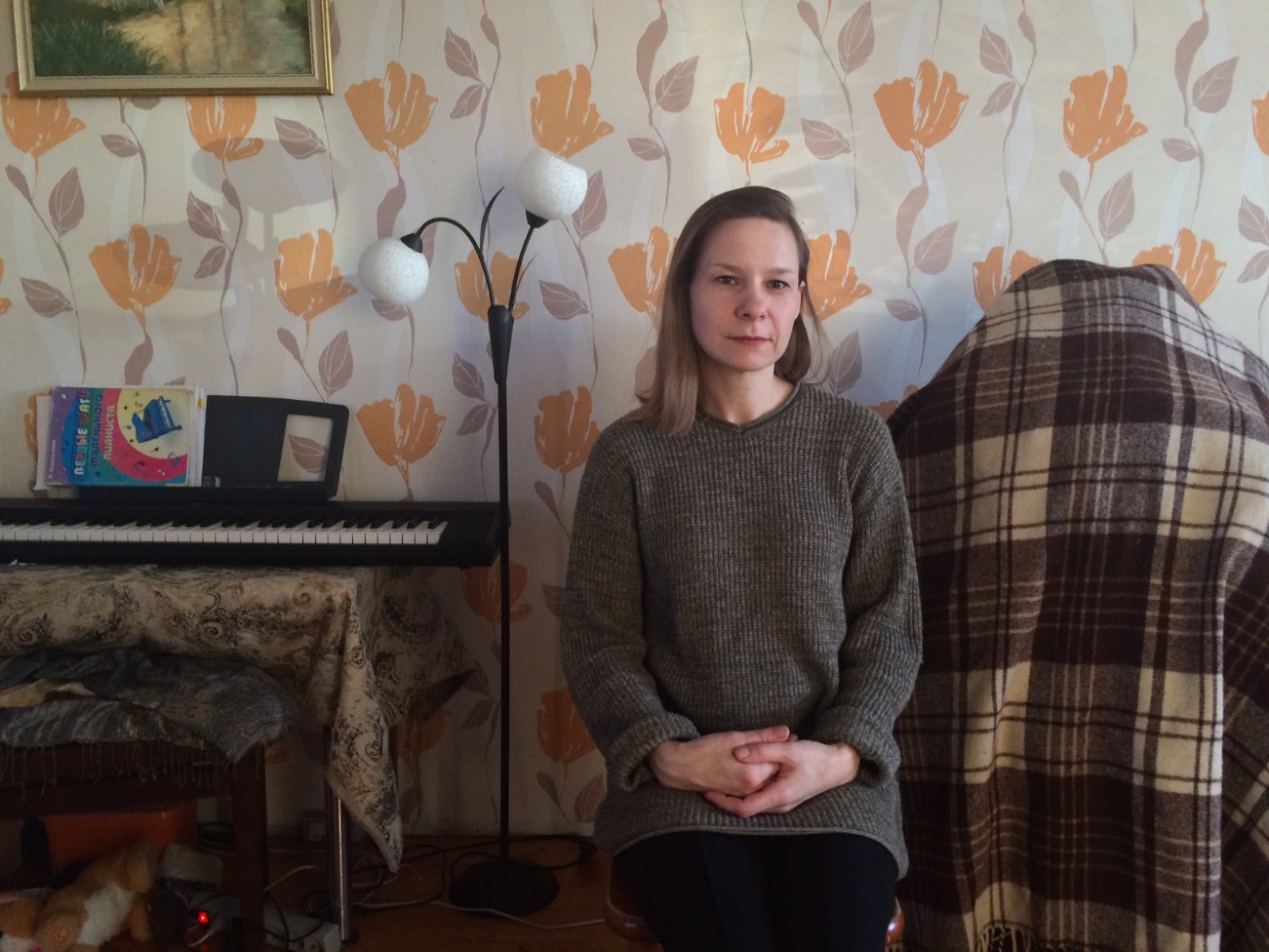 Результат 4
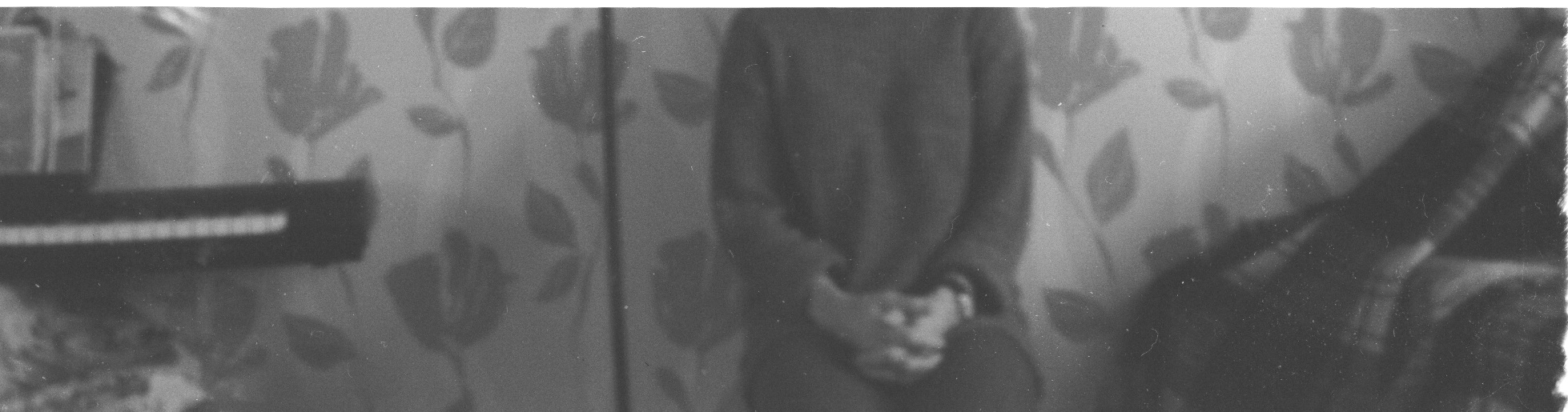 Фотография класса
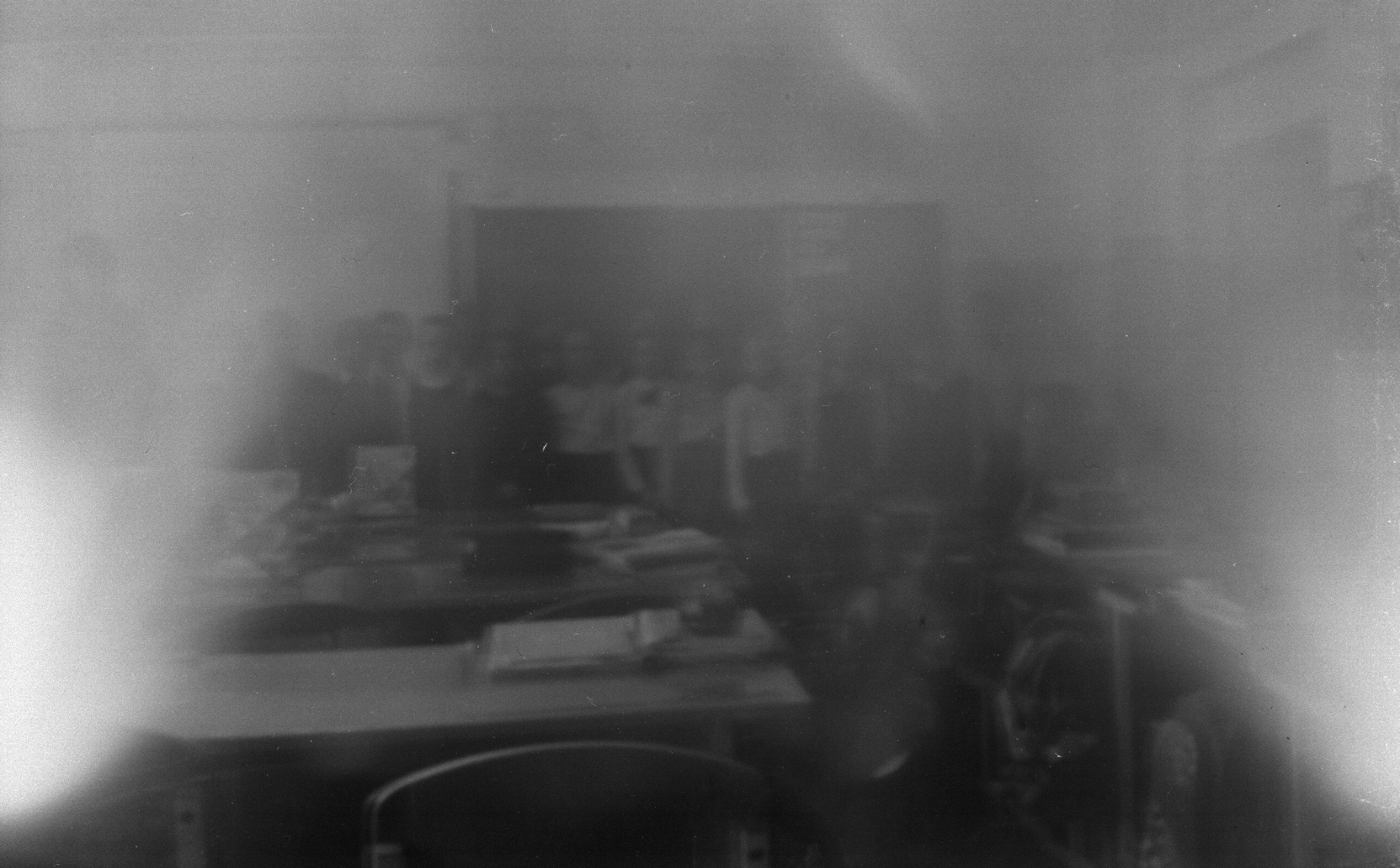 Пинхол
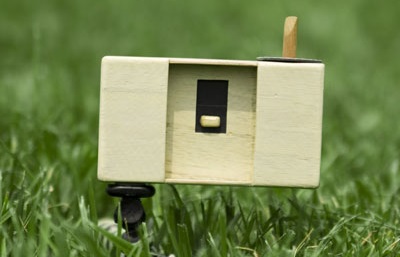 [Speaker Notes: От английского Pinhole - отверстие от булавки]
Интервью с фотографом
Вопросы: 

Есть ли в настоящее время у фотографов интерес к пинхол-камерам?

Из чего возможно изготовить пинхол?
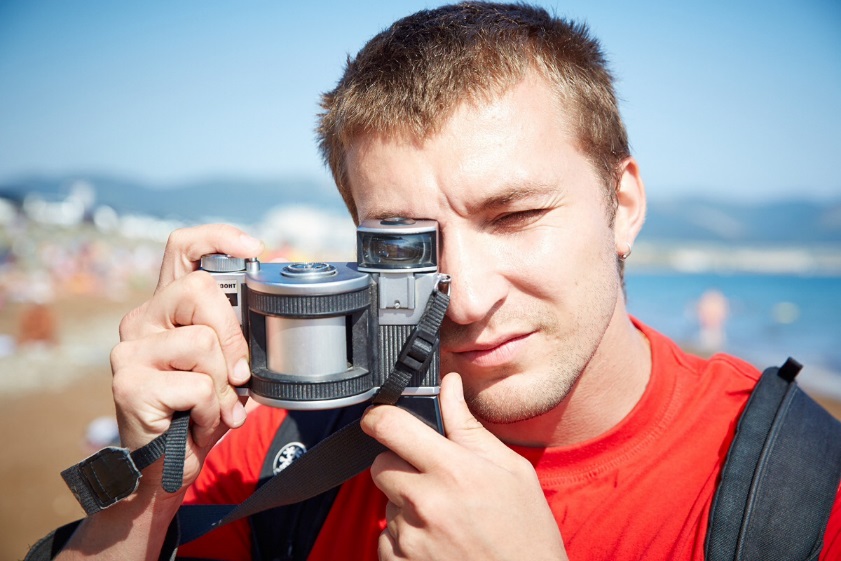 Гайворон Александр Владимирович – директор Сахалинского филиала Союза фотохудожников России.
Выводы
Фотография основана на свойствах света
Для создания простейшего фотоаппарата нужна темная коробка, отверстие и фотобумага (или пленка)
При помощи пинхола можно создавать необычные фотографии

Моя гипотеза подтвердилась - изготовить самодельный фотоаппарат возможно.
Спасибо за внимание!